106ième Convention du Rotary         International
Du 6 au 9 juin 2015
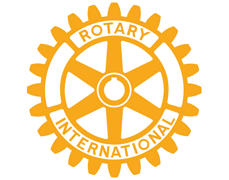 Convention du Rotary International 2015
Convention du Rotary International 2015
LE BRESIL
Présidente: Dilma ROUSSEFF 2ième mandat
210 millions d’habitants
Langue officielle le portugais
15 fois la surface de la France
7ième puissance économique du monde
PIB: 2357 milliards de $
BRICS
Un pays complexe
Le BrésilGrand pays industriel(acier, industrie de transformation, industrie de pointe,aéronautique, biocarburant, pétrole…)Grand pays agricole (canne à sucre, oranges, soja, café, bovins…)« Une terre de contrastes ».Sao Paulo a un air de Manhattan.L’ Amazonie est sous développée.Une population très diverse: des blancs, noirs,jaunes,métis,indigènes.Egémonie du sud-est du pays.Un pays d’avenir, probablement
Sao PauloEtat de Sao Paulo
23 millions d’habitants
 ( Sao Paulo avec agglomération)

55% d’origine italienne

Cœur économique du pays
Convention du Rotary International
15000 rotariens participants
    600 rotariens francophones (traduction simultanée)
• La culture brésilienne à l’honneur avec un spectacle de samba et un carnaval• Discours de 2 anciens chefs d’états d’Amérique latine: Oscar Arias Sanchez ancien président du Costa Rica prix Nobel de la paix 1987 et Rosalia Arteaga Serrano ancienne présidente de la République de l’Equateur.• Discours également du maire de Sao Paulo puis du gouverneur de l’état de Sao Paulo.• Puis plusieurs discours et témoignages de rotariens qui expliquent leurs actions dans leurs pays.
DISCOURS DU PRESIDENT Gary HUANG
Le Rotary se développe beaucoup en Asie,
en Inde, Corée du sud, Taïwan.
Il redémarre en Chine Populaire à Pékin et à Shangaï, avec de bons espoirs d’extension dans toute la Chine.
La croissance de l’effectif dans le monde est de 47000 membres en 2014/2015
La polio est en passe d’être éradiquée, reste deux foyers en Afghanistan et surtout au Pakistan. Bill GATE est toujours un très généreux donateur
En Afrique: 1 année sans polio.
Convention du Rotary International
Nous sommes dans 186 pays, presque partout
Une organisation sans frontière
Une vision mondiale du Rotary
Quelques chiffres:
dans le monde + de 1,2 millions de rotariens 
34000 clubs
RAVI RAVINDRAN nouveau président du Rotary Internatinal
Originaire du Skri Lanka. Il a travaillé toute sa vie dans l’industrie du thé. 
Il possède une très grande entreprise de conditionnement du thé qui commerce avec les plus grands distributeurs mondiaux.
Sa devise pour le Rotary: « Faire don de soi au monde »
(Be a gift to the world)
Convention du Rotary International
Que retenir d’une telle convention:

Il faut au moins une fois, assister à une convention internationale 
Le Rotary grande et puissante organisation mondiale
Un large développement en Asie
Le Rotary à la chance de posséder une vraie philosophie « servir » à faire partager partout dans le monde et à réaffirmer sans cesse, plus que jamais.
15000 personnes du monde entier avec la même roue à la boutonnière et une façon assez semblable de penser, ça ne laisse pas indifférent.
C’est un vrai réseau mondial où la fraternité n’est pas absente !
Une ambiance conviviale extraordinaire
Une grande facilité de contacts avec des rotariens de partout
Que retenir d’une telle convention  (suite):
Une convention permet aussi de ne pas oublier les fondamentaux du Rotary.

- Le Rotary c’est une philosophie, de la vie et du travail
- Le Rotary c’est une éthique personnelle
- Le Rotary a une mission profonde, servir autrui.
Je crois et c’est ma conclusion que nous pouvons et que nous devons être fiers d’être rotariens.
Convention du Rotary international
*pour mémoire, en France 1069 clubs
*32459 rotariens

Maintenant pour terminer quelques photos

JJS